Mass Migration or Refugee Crisis?
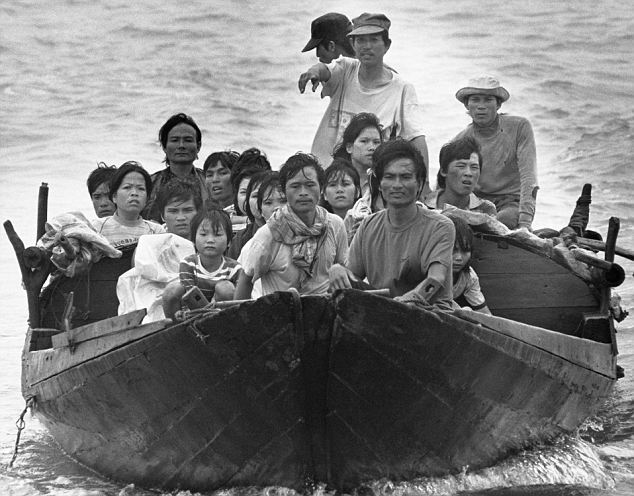 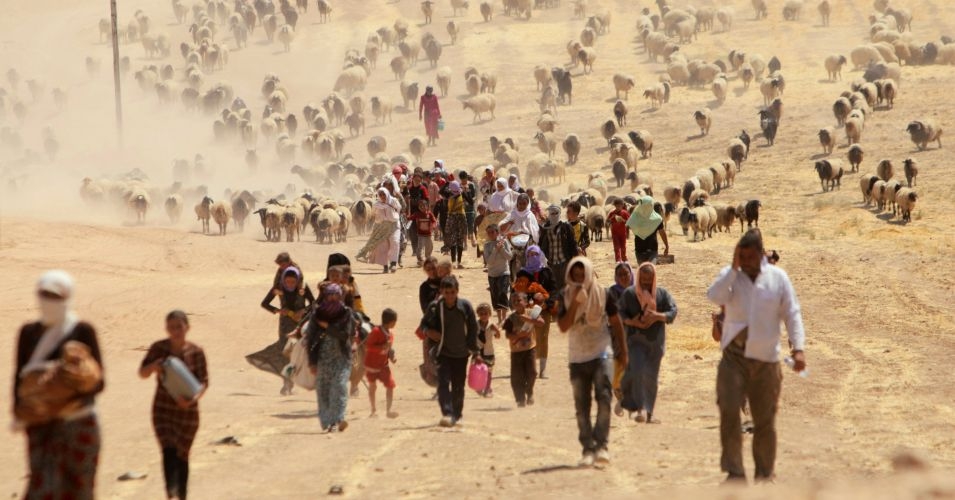 Nat Geo Historical Migration Examples
Vietnamese “Boat People”
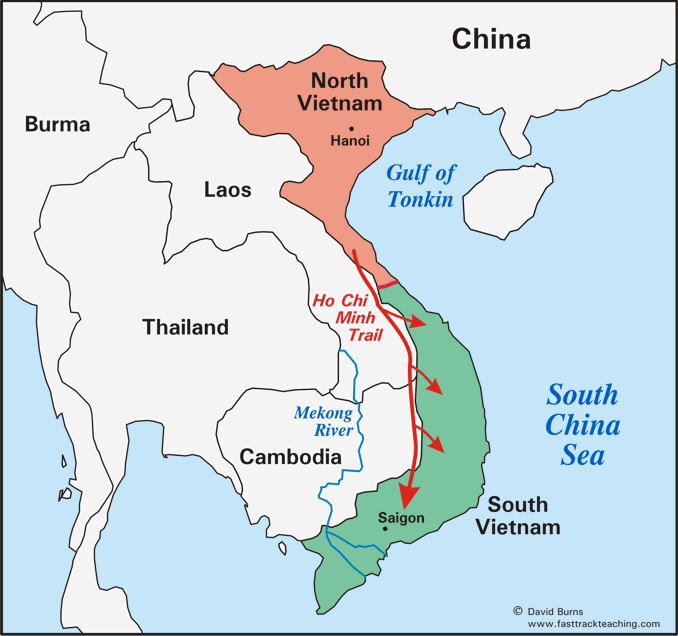 WHO?
Migrated: Vietnamese people
Caused Migration: Communist N. Vietnamese government 

WHEN?
1975- late 1980’s
[Speaker Notes: Thailand, Malaysia, Singapore, Hong Kong 
Japan + Australia]
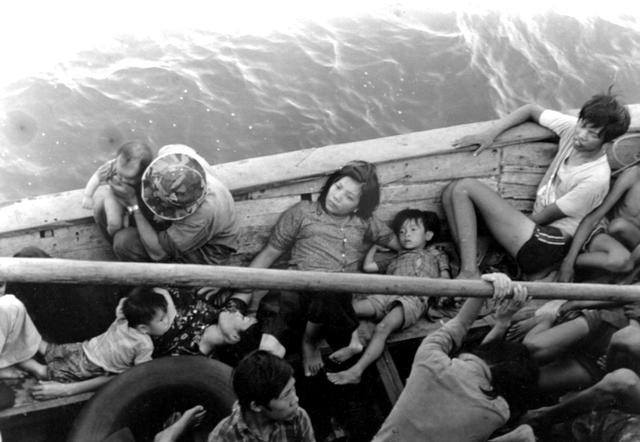 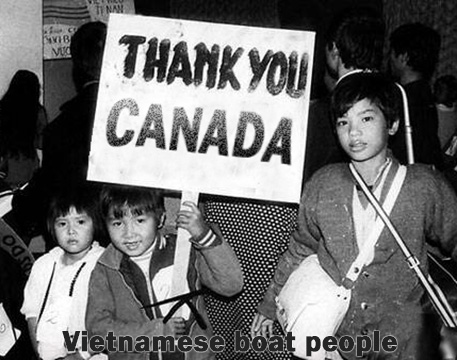 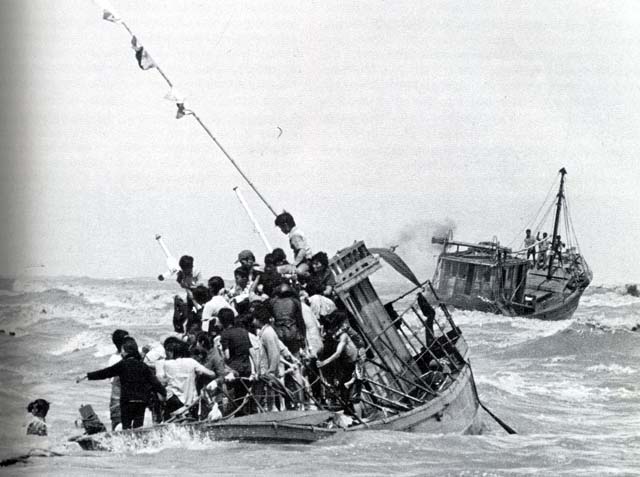 Vietnamese “Boat People” (cont.)
WHERE?
Origin: Vietnam 
Destination(s): 
SE Asian countries  (1st)
Western Europe & N. America (2nd)
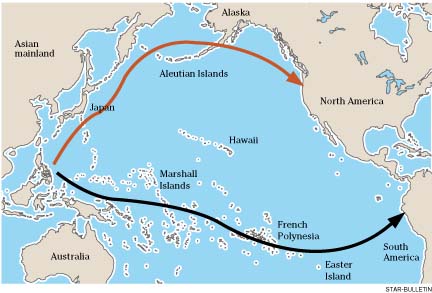 [Speaker Notes: Thailand, Malaysia, Singapore, Hong Kong 
Japan + Australia]
Vietnamese “Boat People” (cont.)
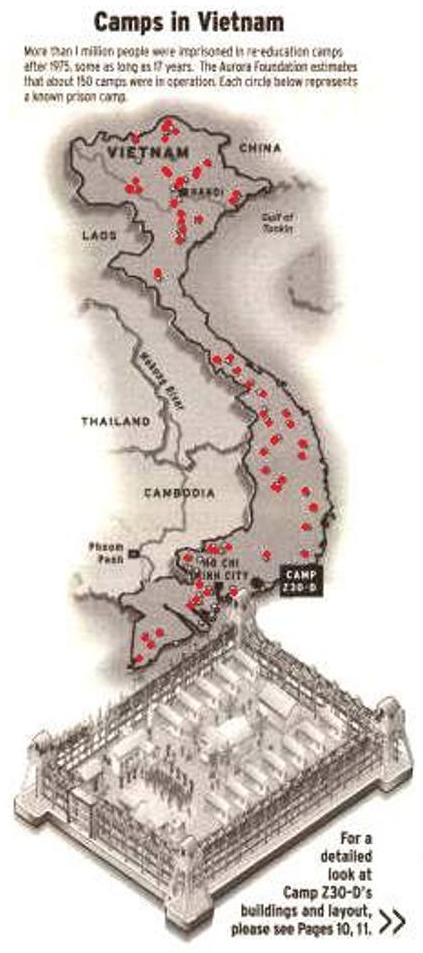 WHY?
Economic & Cultural Push Factors: 
war
poverty
political oppression
ethnic discrimination
torture
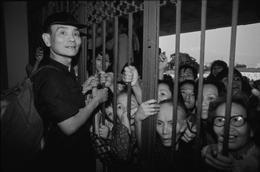 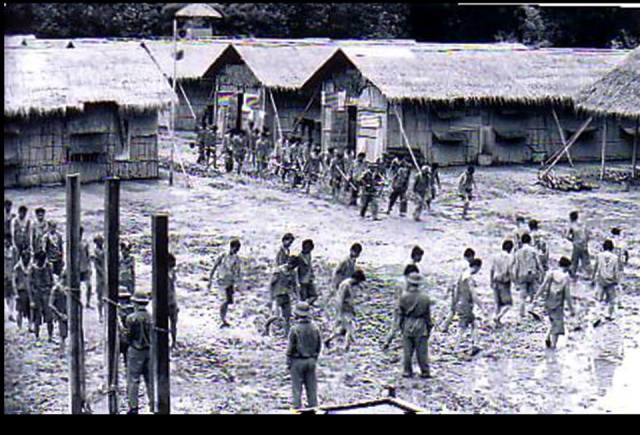 https://www.youtube.com/watch?v=xFkB_IlWZHY
[Speaker Notes: https://www.youtube.com/watch?v=xFkB_IlWZHY]
African American Great Migration
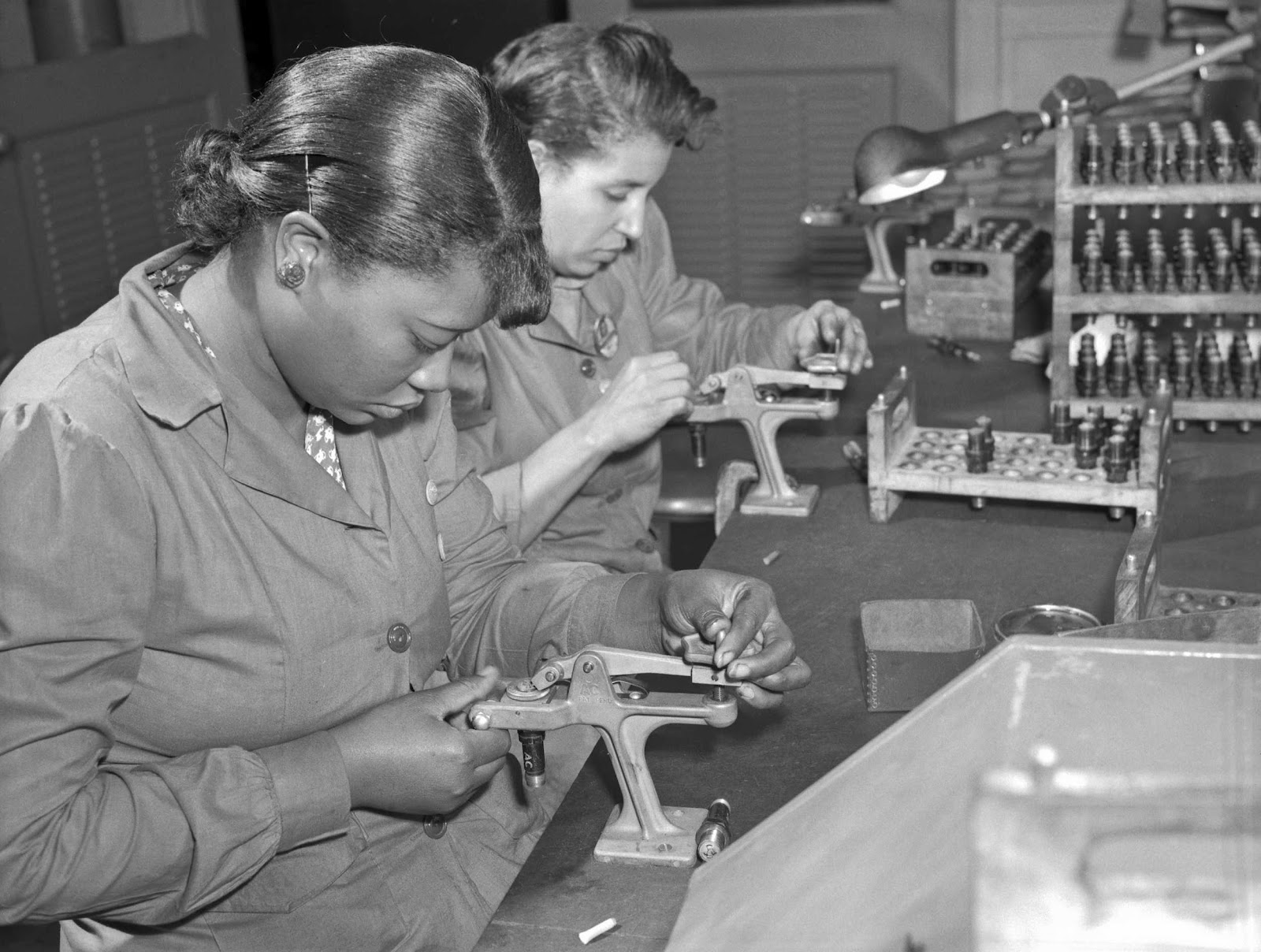 WHEN?
1st Migration:  1900-1920’s
2nd Migration:  1940’s- 1970’s
WHO?
Migrated: African Americans
African American Migration (cont.)
WHERE?
Origin: U.S. South 

Destination(s): Large cities in
East Coast
Great Lakes region
West Coast
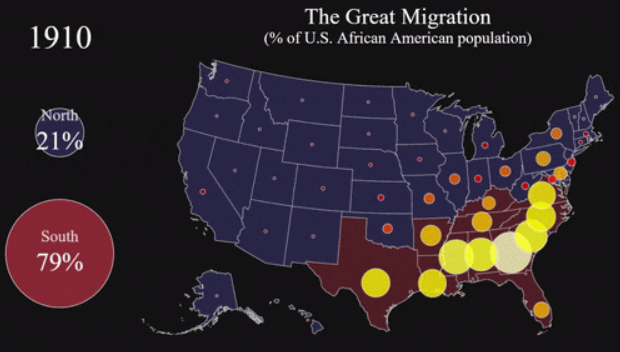 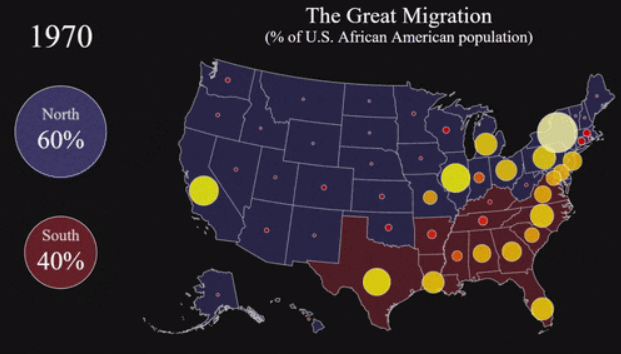 http://i1.wp.com/metrocosm.com/wp-content/uploads/2016/07/the-great-migration-map.gif
African American Migration (cont.)
WHY?
Economic & Cultural Push Factors:
Jim Crow Laws (segregation) in south
Economic & Cultural Pull Factors:
Better schools for children
Factory jobs in north
Better wages in north
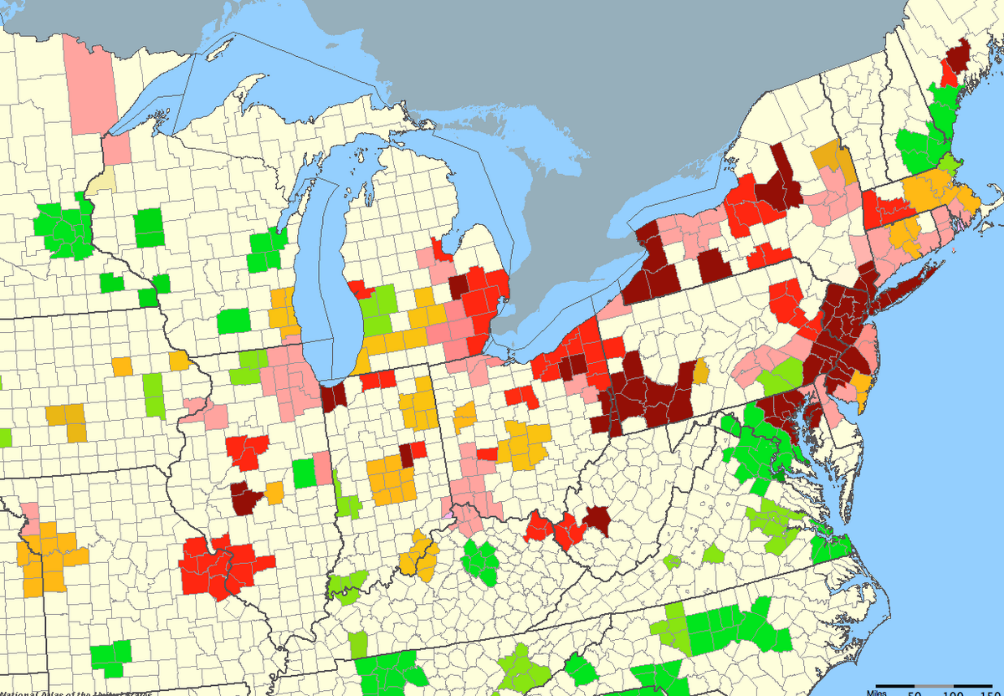 https://www.youtube.com/watch?v=VCdTyl141bA
[Speaker Notes: https://www.youtube.com/watch?v=VCdTyl141bA]
Jewish / Palestine
WHO?
Migrated: Jewish 

WHEN?
Out of Palestine: 
1st century (0-999 CE)

Back to Palestine/Israel: 
1930’s
Jewish / Palestine (cont.)
WHERE?

0-999
Origin: Palestine (now Israel)
Destination: W. Europe & C. Europe

1930’s
Origin: W. Europe & C. Europe
Destination: Palestine
Jewish / Palestine (cont.)
WHY?
Cultural Push Factors (1930’s Europe): 
Religious persecution (anti-Semitism)
Violence (Holocaust & Russian mass killings

Cultural Push Factors (1930’s Palestine):
Religious discrimination (Muslim & Christian)

Israel was created in 1948, after WWII and was declared a Jewish state – but tension between Jewish & other religions remain
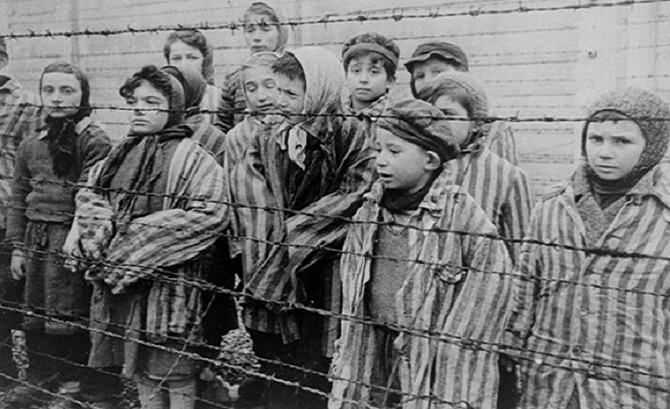 https://www.youtube.com/watch?v=AUaU18d6-ZY
[Speaker Notes: https://www.youtube.com/watch?v=AUaU18d6-ZY]
Afghan Migration
WHO?
Migrated: Afghani
Caused Migration: 
USSR (soviet union) invasion
Taliban (Islamic extremist gov.)
Afghan Rebels

WHEN?
1979-early 2000’s
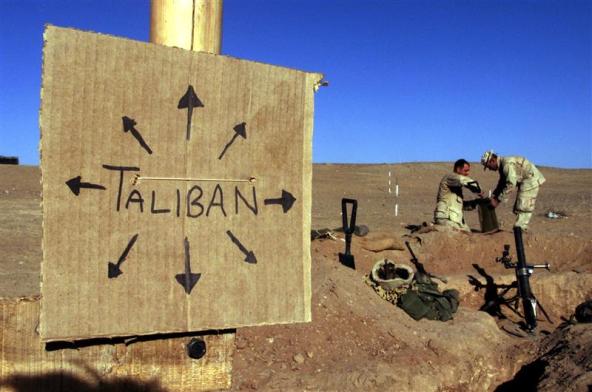 Afghan Migration (cont.)
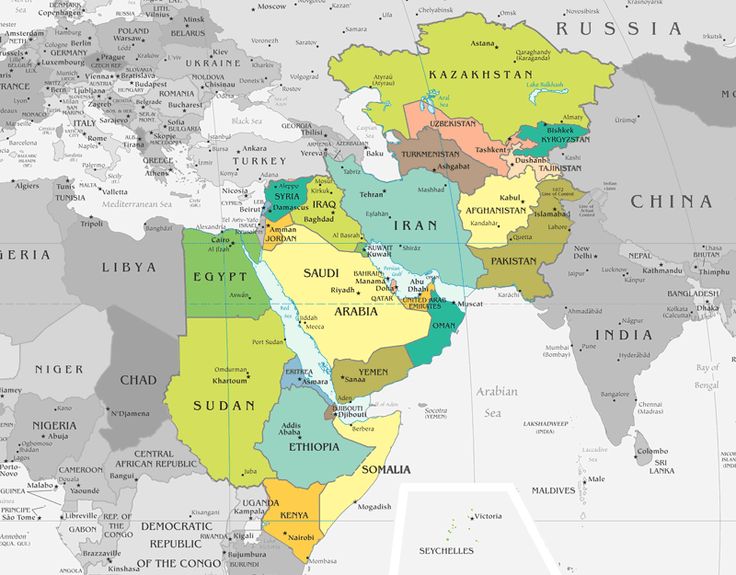 WHERE?
From Afghanistan to…
1979: Mostly internal rural to urban,  Pakistan & Iran
1989: Russia & India
1994: Canada, Australia, W. Europe, & U.S.
2002- now: Mostly internal urban to rural
Afghan Migration (cont.)
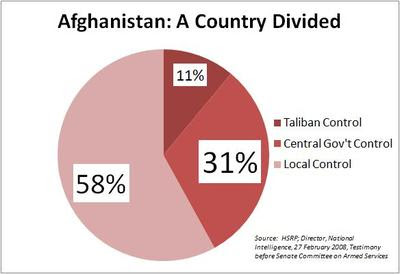 PUSH/PULL FACTORS:
1979: Political oppression & USSR (Soviet) Invasion of Afghanistan
1989: Internal civil war (caused by USSR withdrawl)
1994: Religious and political oppression & Taliban “government” takeover
2002- now: Political oppression & Afghan rebels “government” takeover
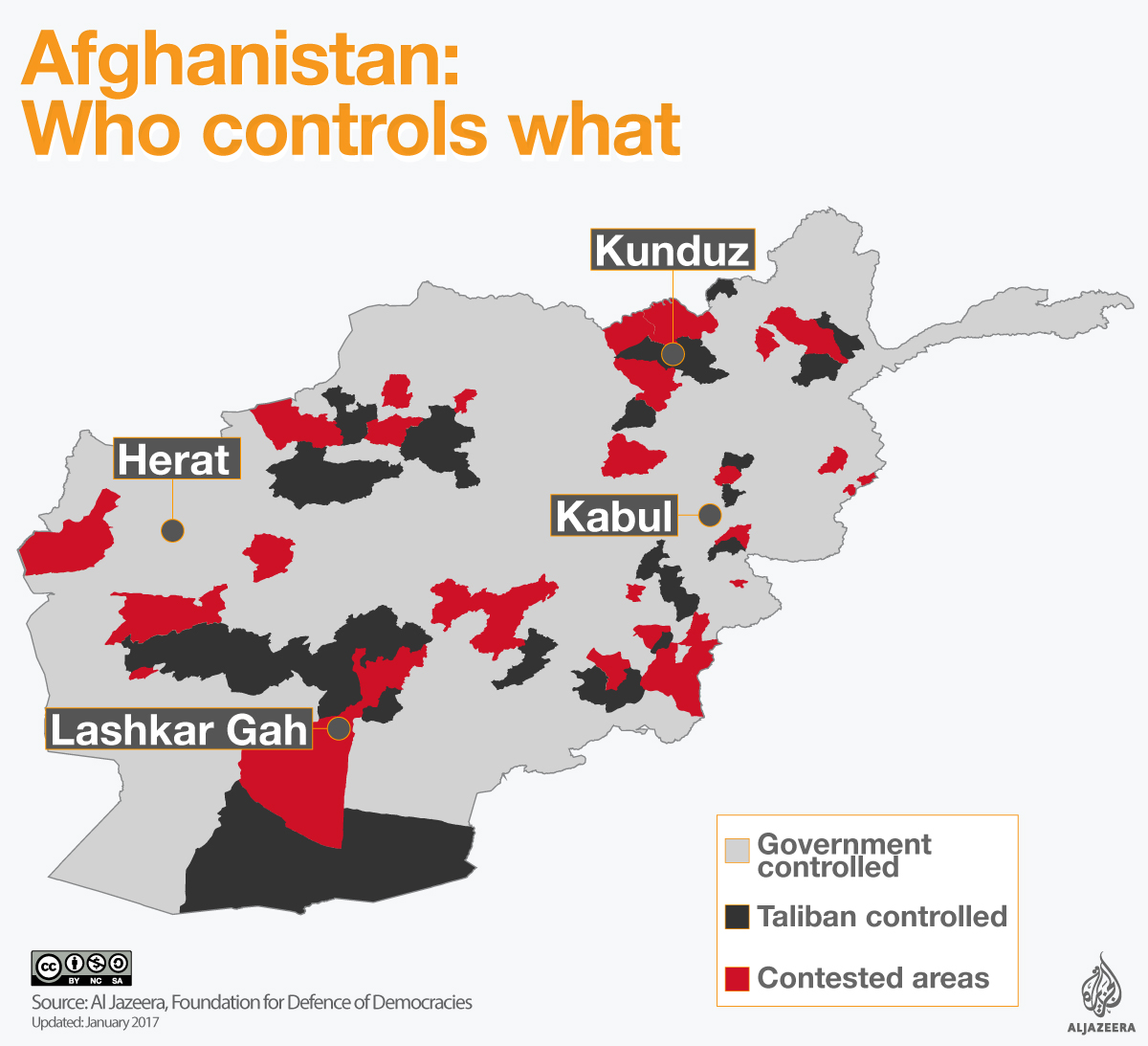 Romani “Gypsies”
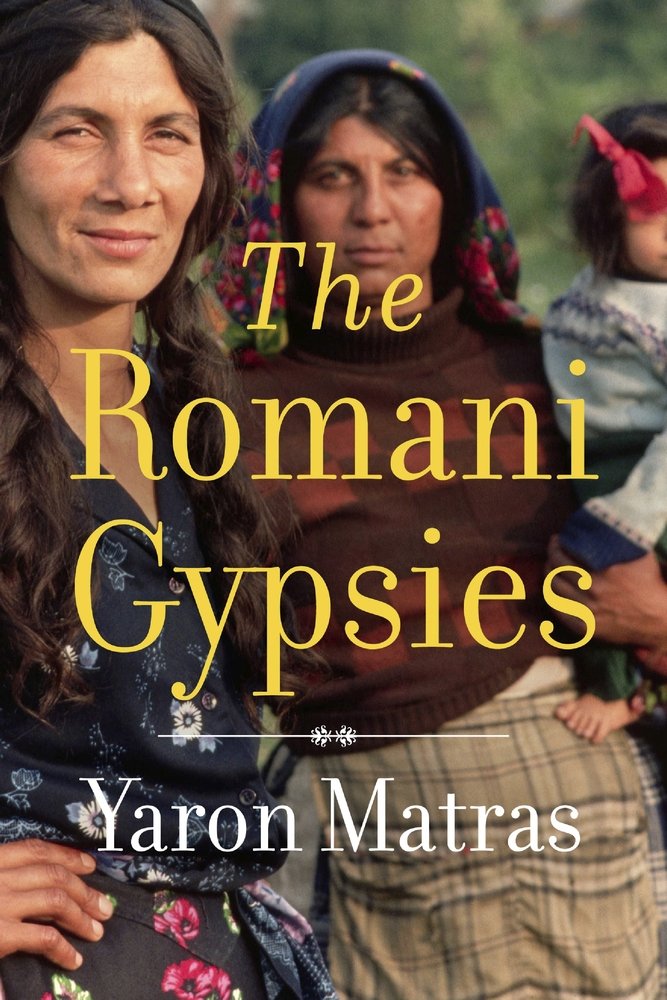 WHO?
Migrated: Romani People (north India) 

Caused Migration: 
1000’s: Invasion of Afghan general
Various groups/countries in western Europe
WHEN?
1000’s- 2015
Romani (cont.)
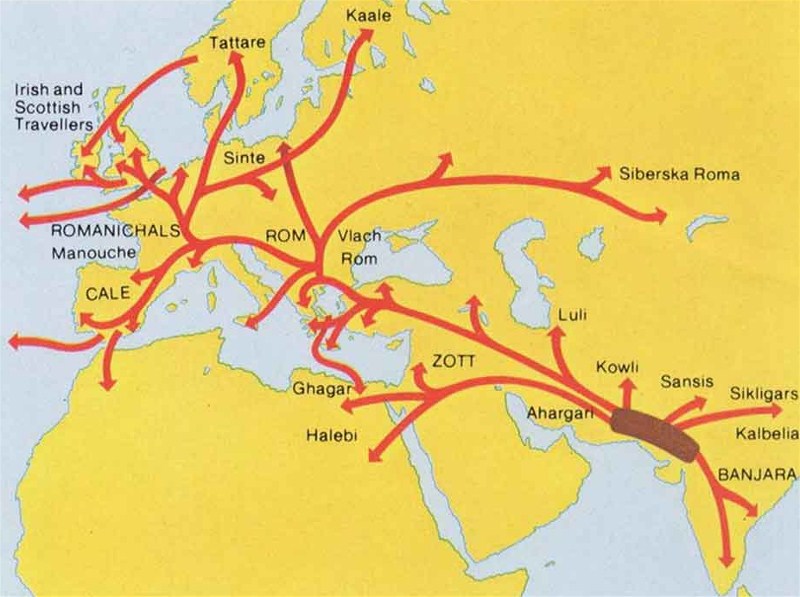 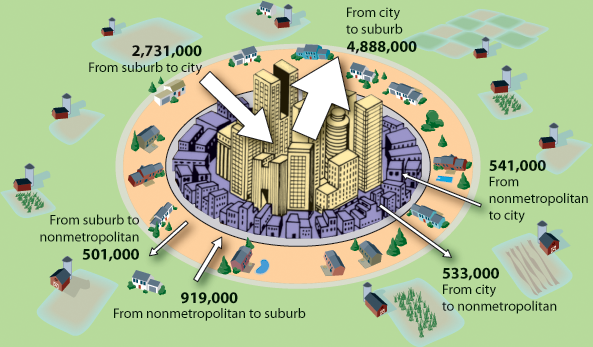 WHERE?
1000’s: N. India to W Europe
1900’s-2000’s: Intra-regional & International